SPORT  NEJPŘIROZENĚJŠÍ PREVENCE ZDRAVOTNÍCH RIZIKTisková konferencePraha 21. srpen 2012
ŠPATNÝ ŽIVOTNÍ STYL DĚTÍ A MLÁDEŽE
nedostatek pohybových aktivit

nevyváženost mezi výdejem a příjmem energie

nezdravé stravování

užívání návykových látek
NADVÁHA A OBEZITA
3/4 českých dětí nesplňují mezinárodní doporučení pro pohybovou aktivitu 
 (60 minut denně)
     
	HBSC (2012)
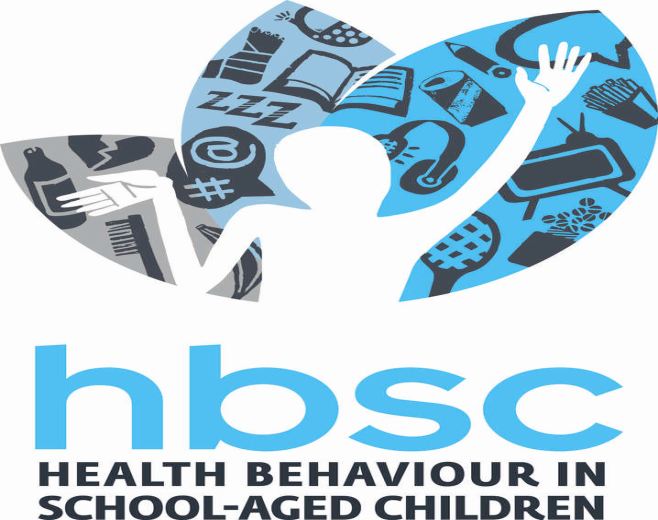 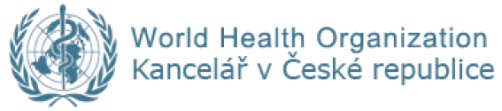 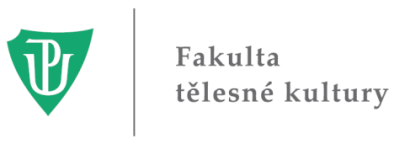 NADVÁHA  A OBEZITA
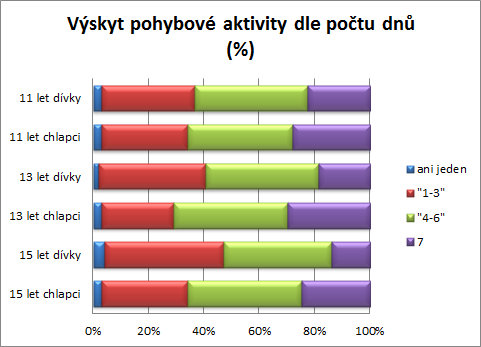 NADVÁHA A OBEZITA
Zdroj: HBSC (2012)
NADVÁHA  A OBEZITA
Nadváhou nebo obezitou trpí přibližně 1/5 chlapců a 1/10 dívek.
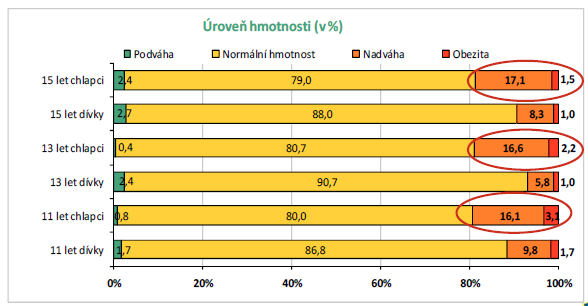 Zdroj: HBSC (2012)
NADVÁHA A OBEZITA
každý rok vzroste procento pacientů trpících nadváhou nebo obezitou
(vyžadují aktivní sledování a dohled praktického lékaře nad nemocnými –  „dispenzarizací“)

počet dispenzarizovaných dětí na 1000 registrovaných pacientů v roce 2011:
20,5 % do čtrnácti let (4,5x více v porovnání s r.1995)
47,0 % mládeže ve věku 15–18 (6x více v porovnání s r. 1995)
NADVÁHA A OBEZITA
% dispenzarizovaných (nadváha/obezita) na 1000 registrovaných
 pacientů
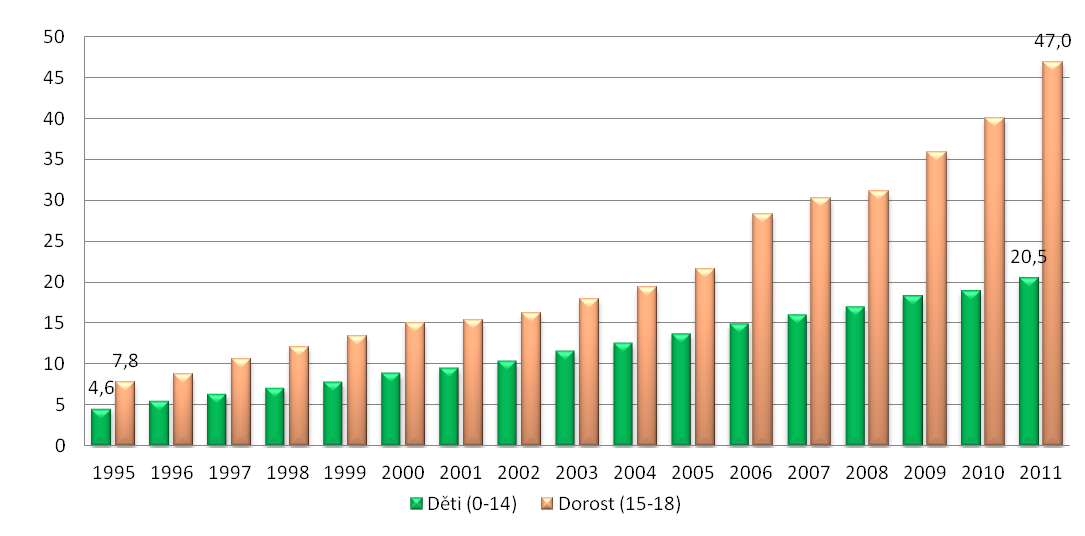 Zdroj: ÚZIS (2012)
UŽÍVÁNÍ NÁVYKOVÝCH LÁTEK
zkušenosti s kouřením má více než 1/2 třináctiletých a 3/4 patnáctiletých

v mezinárodním srovnání české děti zaujímají                    přední příčky v užívání alkoholu, tabáku a marihuany

pravidelnými kuřáky je 18 % patnáctiletých
UŽÍVÁNÍ NÁVYKOVÝCH LÁTEK
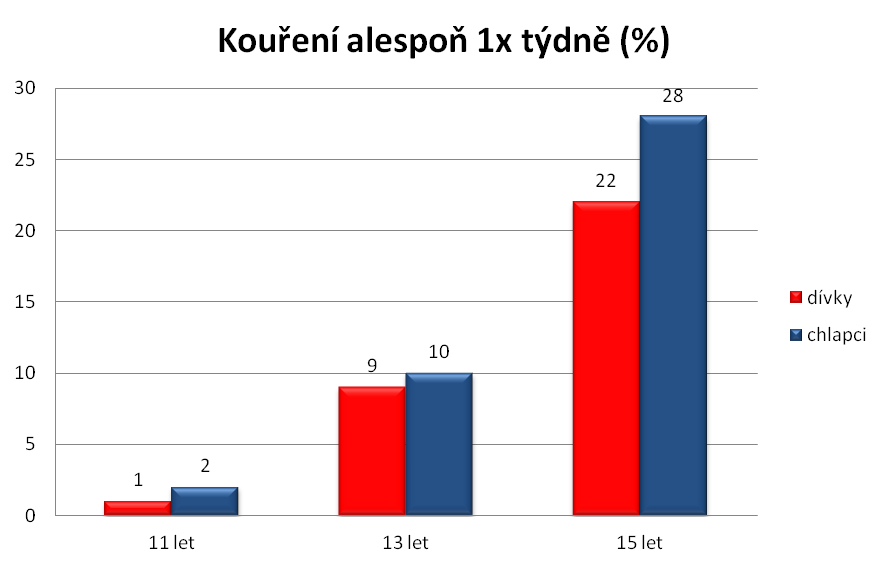 Zdroj: HBSC (2012)
[Speaker Notes: http://zpravy.idnes.cz/za-zdmi-ldn-je-pacient-nula-zjistil-reporter-mf-dnes-fht-/domaci.aspx?c=A080706_225553_domaci_mia]
UŽÍVÁNÍ NÁVYKOVÝCH LÁTEK
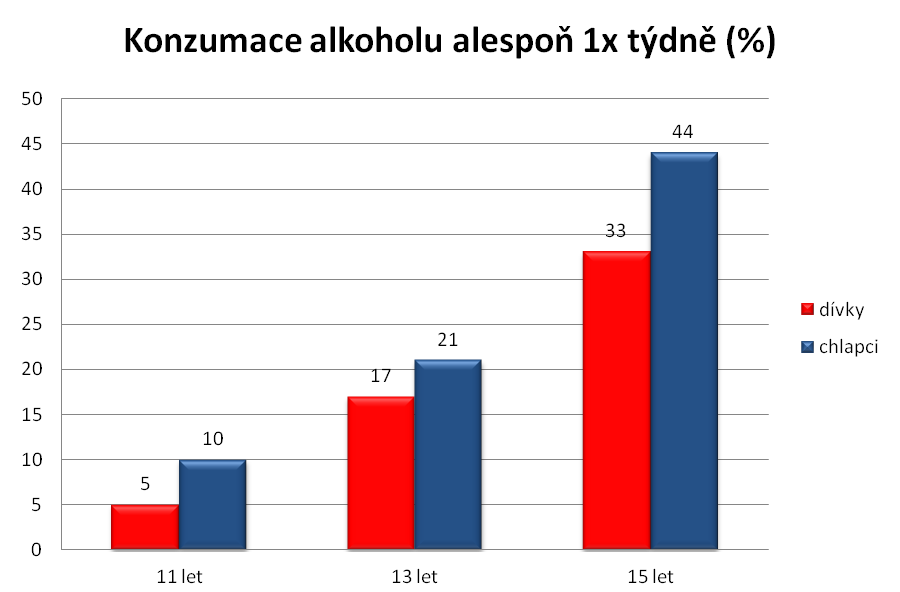 Zdroj: HBSC (2012)
[Speaker Notes: http://zpravy.idnes.cz/za-zdmi-ldn-je-pacient-nula-zjistil-reporter-mf-dnes-fht-/domaci.aspx?c=A080706_225553_domaci_mia]
ZDRAVOTNÍ NÁSLEDKY ŠPATNÉHO ŽIVOTNÍHO STYLU
výskyt obezity u dospělých přímo souvisí s váhou v dětství

více než 3/4 (77 %) těch, kteří v dětství měli nadváhu či
	obezitu spadají do této kategorie i v dospělosti 


         Matoušek et al. (2010)
ZDRAVOTNÍ NÁSLEDKY ŠPATNÉHO ŽIVOTNÍHO STYLU
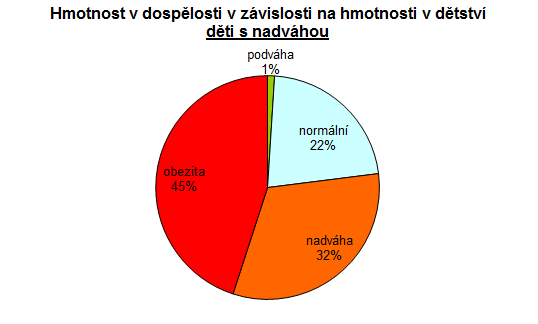 Zdroj: STEM/MARK (2008)
ZDRAVOTNÍ NÁSLEDKY ŠPATNÉHO ŽIVOTNÍHO STYLU
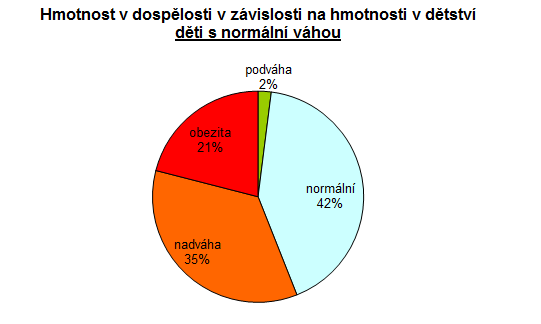 Zdroj: STEM/MARK(2008)
ZDRAVOTNÍ NÁSLEDKY ŠPATNÉHO ŽIVOTNÍHO STYLU
Chronické neinfekční choroby spojené s obezitou:

 vysoký krevní tlak a srdeční choroby
 choroby zažívacího ústrojí
 onemocnění jater
 nádorová onemocnění
 kloubní onemocnění
 psychosociální problémy
 diabetes mellitus (nejčastější onemocnění vyvolané obezitou)
DIABETES   II. TYPU
Vývoj počtu léčených diabetiků
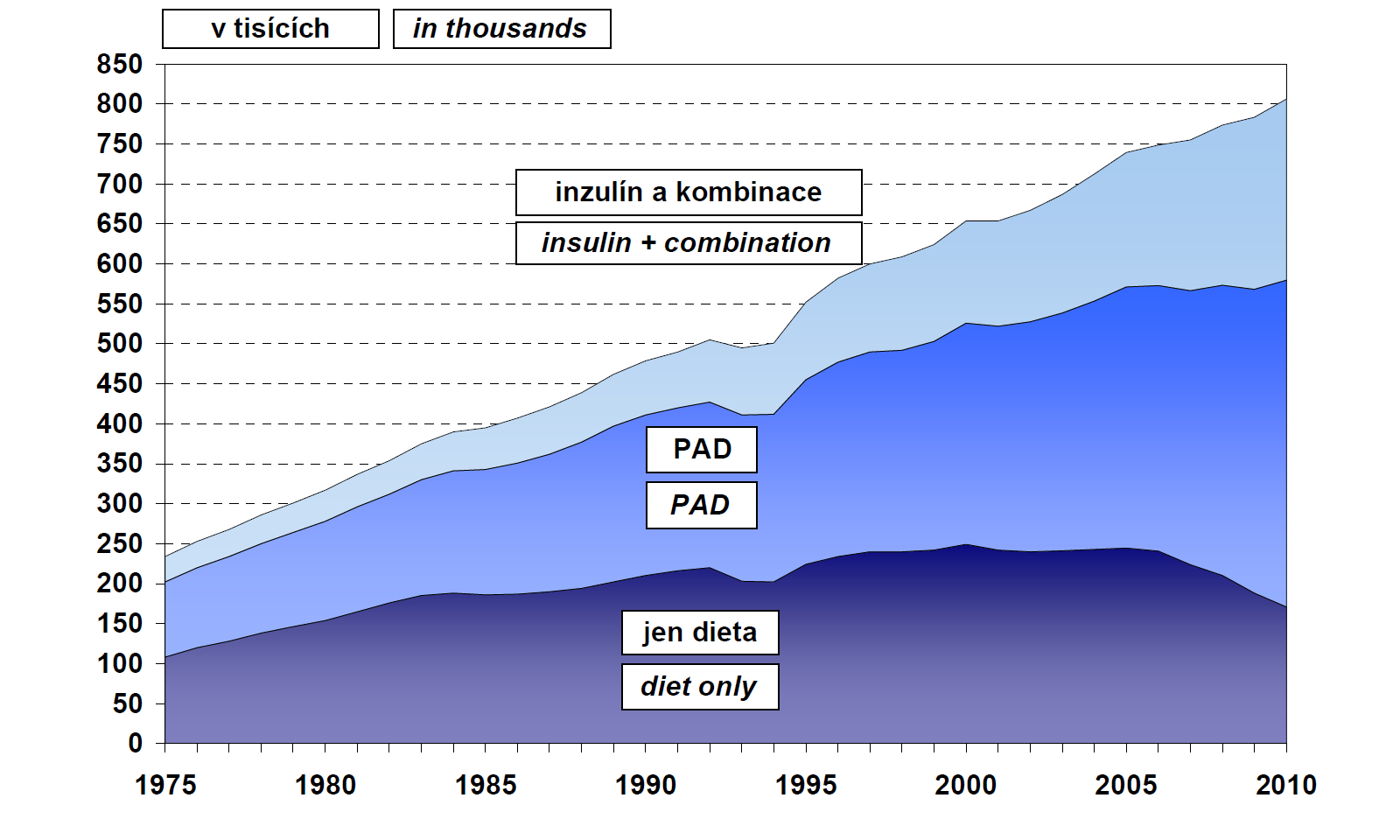 Zdroj: ÚZIS, Zdravotnická ročenka ČR (2010)
ZDRAVOTNÍ NÁSLEDKY ŠPATNÉHO ŽIVOTNÍHO STYLU
chronická neinfekční onemocnění zapříčiňují 63 % z celkového 	             
    počtu úmrtí

  způsobují rovněž úmrtí 9 milionů lidí do věku 60ti let každý rok

  závislost na tabáku a alkoholu má za následek předčasné úmrtí
NÁKLADY VYDANÉ NA ZDRAVOTNÍ PÉČI
stát vynakládá na zdravotní péči obézního jedince o 30 % více než na jedince s normální tělesnou hmotností

VZP vydává na léčbu jednoho obézního pacienta cca 100 000 Kč/rok (přičemž celkový počet nemocných obezitou v ČR je 200 000)

pro systém veřejného zdravotního pojištění je léčba pacientů, kteří onemocní v důsledku kouření odhadována na cca 8 mld. Kč/rok
NAVRHOVANÁ ŘEŠENÍ
snížení dostupnosti tabákových výrobků a alkoholu
   		Zákon o ochraně před škodami způsobenými návykovými látkami
 
 	zákaz kouření v restauracích a na veřejných místech 
  		Zákon o ochraně před škodami způsobenými návykovými látkami

 	zvýšení ceny tabákových a alkoholických výrobků
 		MZČR usiluje o zvýšení ceny tabákových výrobků a alkoholu
NAVRHOVANÁ ŘEŠENÍ
Péče o zdraví musí být provázena sdílenou odpovědností všech složek společnosti pod odbornou koordinační rolí 
Ministerstvazdravotnictví ČR


MZČR připravilo 

 „Koncepci prevence nemocí a ochrany a podpory zdraví“
NAVRHOVANÁ ŘEŠENÍKoncepce prevence nemocí a ochrany  a podpory zdraví
HLAVNÍ SMĚRY KONCEPCE:


vytvoření strategie vzdělávání a výchovy pro zdraví 
využití sociálního marketingu k nabídce zdravějších variant životního stylu 
zvýšení úrovně znalostí o zdraví a primární prevenci nemocí, o screeningových či vakcinačních programech 
vytvoření celospolečenské strategie směřující ke zlepšování stavu životního a pracovního prostředí a životní úrovně lidí
sledování a vyhodnocování efektivity ve strategiích navržených opatření         (vč. efektivity screeningových programů)
NAVRHOVANÁ ŘEŠENÍ
MZČR podpoří projekty zaměřené na zdravý životní styl a prevenci

poskytne finanční prostředky z evropských fondů a státního rozpočtu (280 mil. Kč) 

projekty by měly nabídnout aktivity směřující ke:

změně stereotypů a snižování škodlivých návyků 
zvyšování motivace obyvatel ke zdravému životnímu stylu a odpovědnosti za své zdraví
NAVRHOVANÁ ŘEŠENÍ
SPORT
SPORT
sport je nejpřirozenější a nejdostupnější prevencí v péči o zdraví  

aktivní pohyb patří ke zdravému životnímu stylu

sportování naplňuje volnočasové aktivity dětí a mládeže

správné pohybové a stravovací návyky jsou důležitým sociálním a ekonomickým faktorem pro zdravý rozvoj a vývoj společnosti
MOTIVACE KE SPORTU
výchova – vedení ke sportu od dětství
  	ekonomická dostupnost – vysoký podíl spolufinancování ze 	strany domácností/sportovců
snížení finanční bariéry a zajištění vyšší dostupnosti sportu
FINANCOVÁNÍ SPORTU V ČR
ANALYTICKO-KONCEPČNÍ STUDIE KPMG (2012)

 vypracována na požádání Českého olympijského výboru

 detailní analýza systému a organizace financování českého sportu 

podává návrhy na změny v tomto systému tak, aby došlo k jeho celkovému zefektivnění
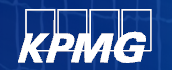 FINANCOVÁNÍ SPORTU V ČR
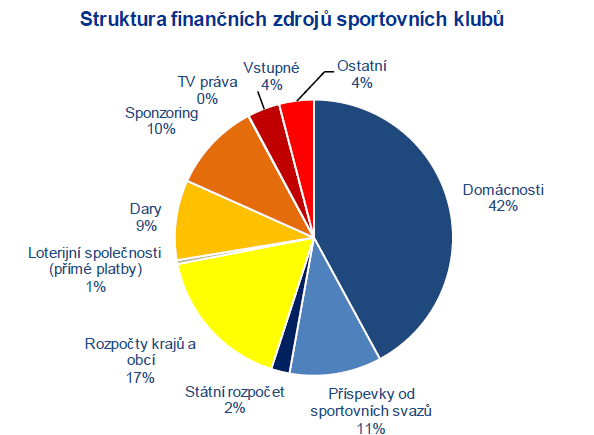 Zdroj: KPMG (2012)
FINANCOVÁNÍ SPORTU V ČR
VÝSTUPY STUDIE KPMG (2012):

špatné finanční zázemí  pro sport v ČR (v porovnání s většinou  zemí EU 27)

trend klesajícího objemu finančních prostředků plynoucí do sportu 

loterijní společnosti v ČR jsou vlastněny soukromým sektorem - limitované možnosti získání zdrojů pro sport (v mnoha zemích EU patří loterie mezi klíčové zdroje příjmů)
NÁVRH SYSTÉMU ŘÍZENÍ A FINANCOVÁNÍ SPORTU V ČR
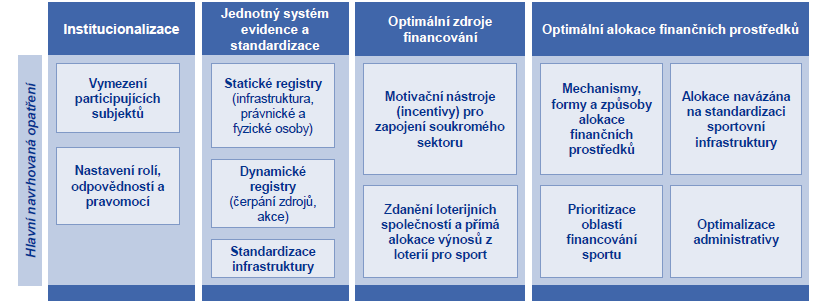 Zdroj: KPMG (2012)
NÁVRHY NA ZROJE FINANCOVÁNÍ
Sázková loterijní činnost
Daňové incentivy
pobídka pro právnické osoby – zvýšení 	limitu na odečet poskytnutého daru z  	daňového základu (z max. 5 % na 10 %)

 	uplatnitelnost nevyčerpané části hodnoty 	poskytnutého daru právnické osoby v 	dalších  letech

 	dobrovolná realokace x % z roční výše daně 	z příjmu fyzických osob na veřejně  	prospěšné a sportovní účely
přímá alokace výnosů z loterijních a další hazardních her do sportu
		
vyšší zdanění výnosů ze sázkové a loterijní činnosti

paušální nebo smluvní odvody sázkových 	  společností  sportovním svazům, na jejichž sport vypisují sázky

znevýhodnění online sázkových společností bez licence
Zdroj: KPMG (2012)
NÁVRHY NA ZROJE FINANCOVÁNÍ
Ostatní návrhy

 	zavedení kontrolních mechanismů pro 	dlouhodobou spolupráci veřejného a 	soukromého sektoru

 	nastavení efektivní metodiky dlouhodobé 	spolupráce veřejného a soukromého sektoru

 	motivace pojištěnců zdravotními 	pojišťovnami

 	zapojení školní sportovní infrastruktury do  	systému standardizace
Zdroj: KPMG (2012)
DĚKUJEME ZA POZORNOST
Zdroj: KPMG (2012)